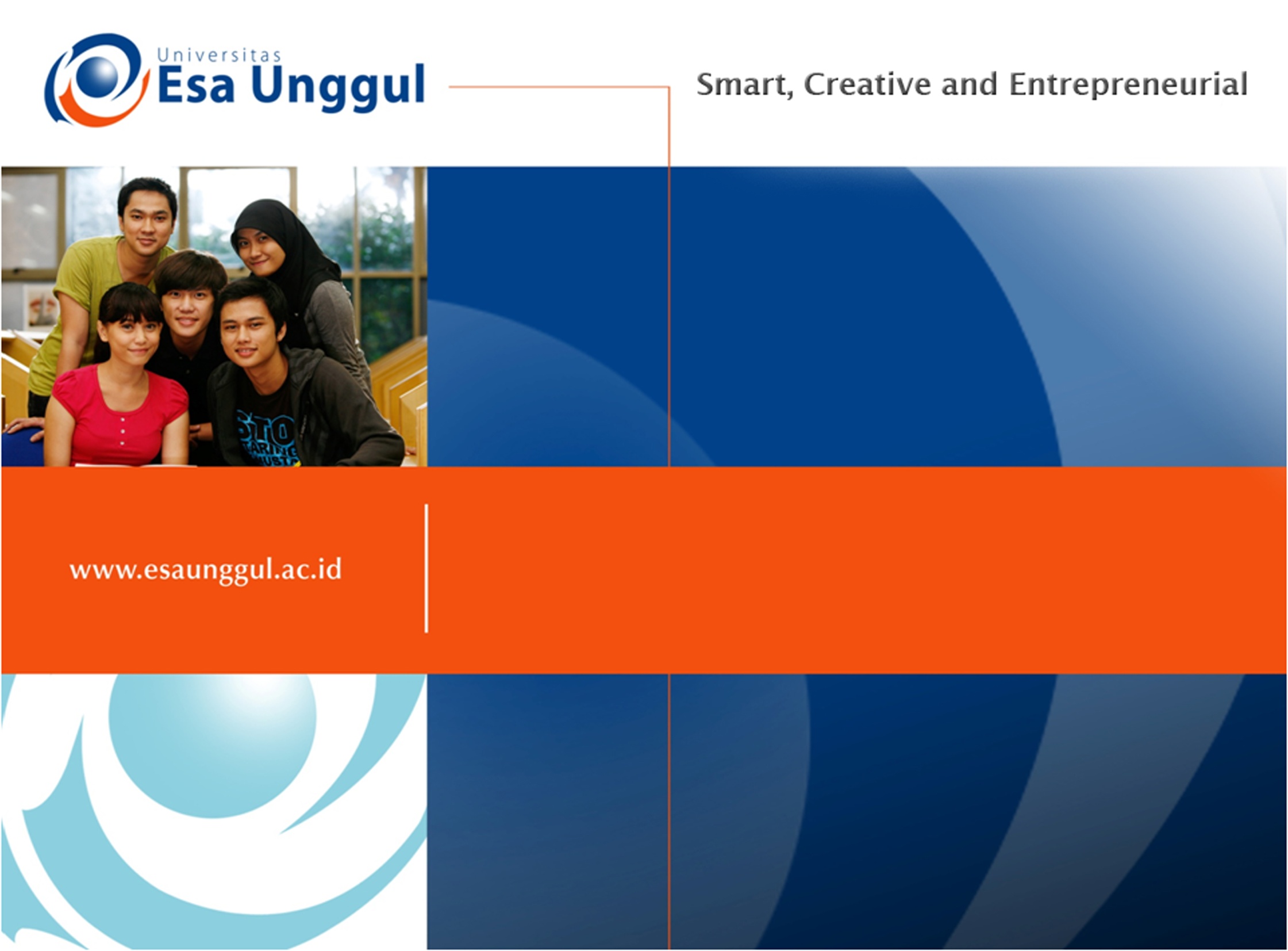 REVIEW
PERTEMUAN 14
NOVIANDI
MIK | FAKULTAS ILMU-ILMU KESEHATAN
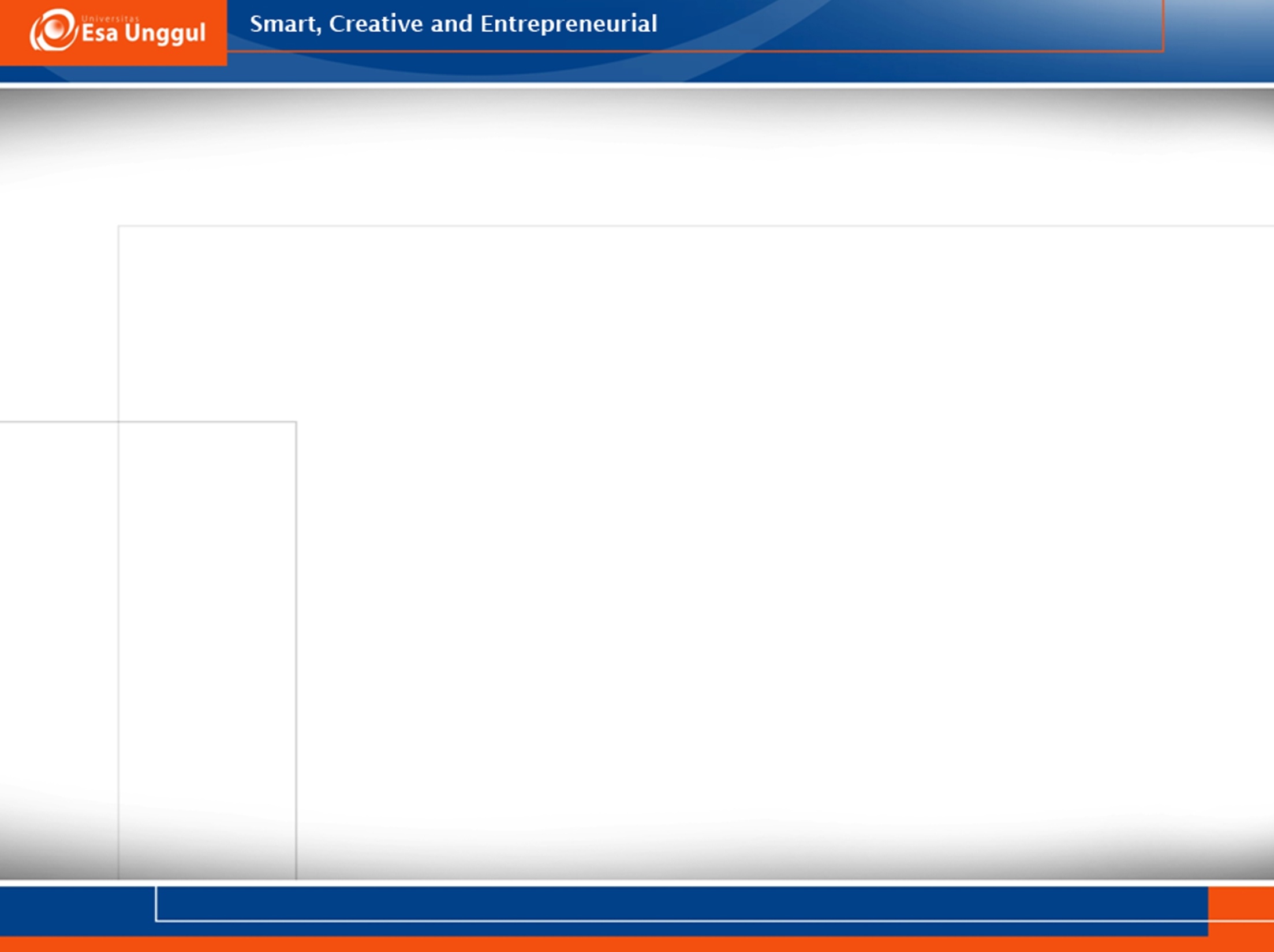 UNSUPERVISED LEARNING
Proses suatu sistem mempelajari unlabeled data berdasarkan fitur –fitur dari data tersebut, 
Tujuan akhir dari  unsupervised learning adalah mengelompok data – data ke dalam suatu group yang berupa cluster terdiri dari data yang memiliki kemiripan yang sama untuk satu cluster dan apa bila ditemukan perbedaan dapat di kelompokkan ke dalam cluster yang lain atau dapat diangap sebagai outlier.
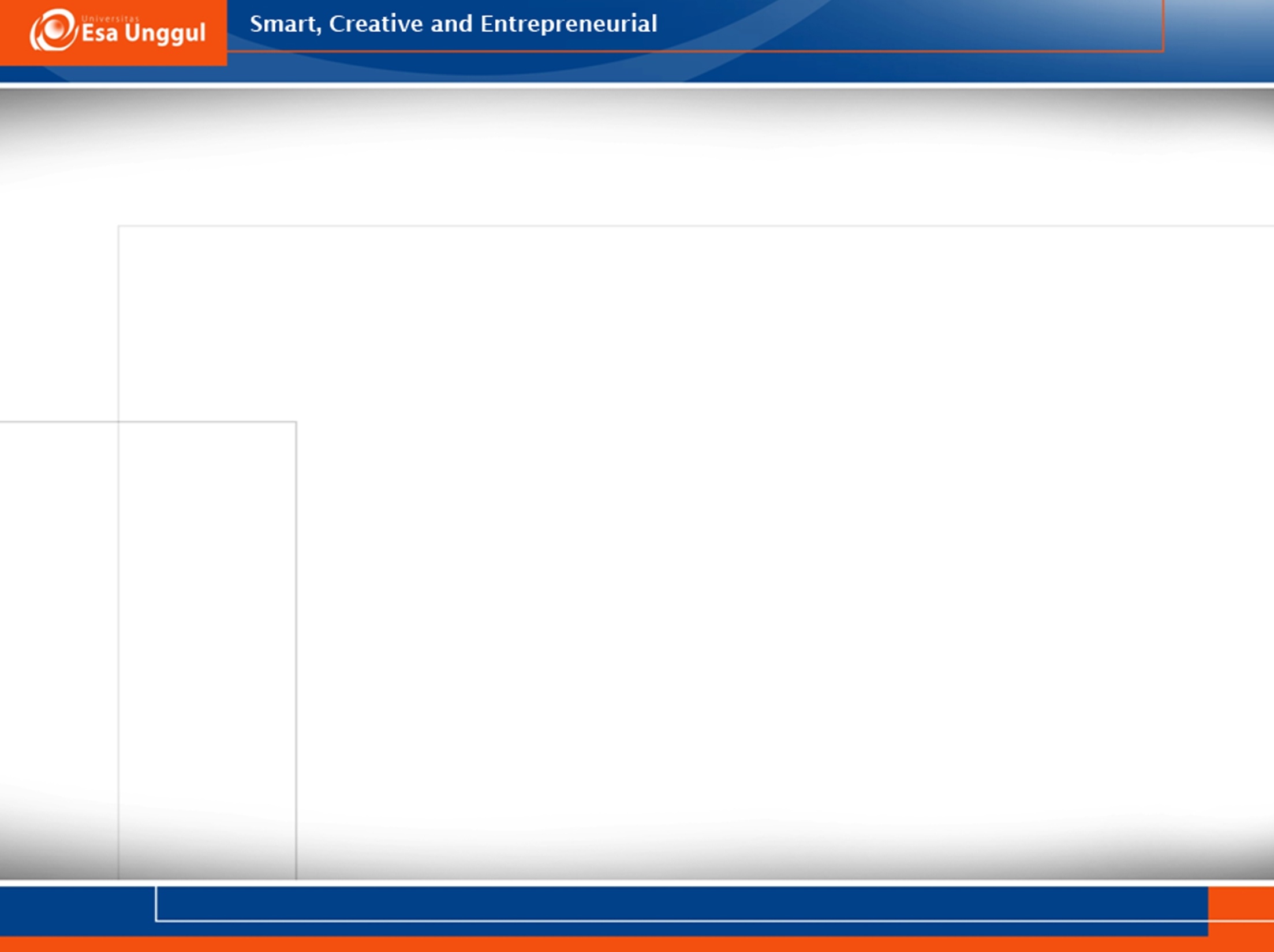 UNSUPERVISED LEARNING
Algoritma data mining mencari pola dari semua variable (atribut).
Dataset tidak memiliki label/class
Contoh algoritma unsupervised learning adalah algoritma clustering,maupun SOM
Algoritma clustering : K-Means, K-Medoids, Hierarcichal Clustering
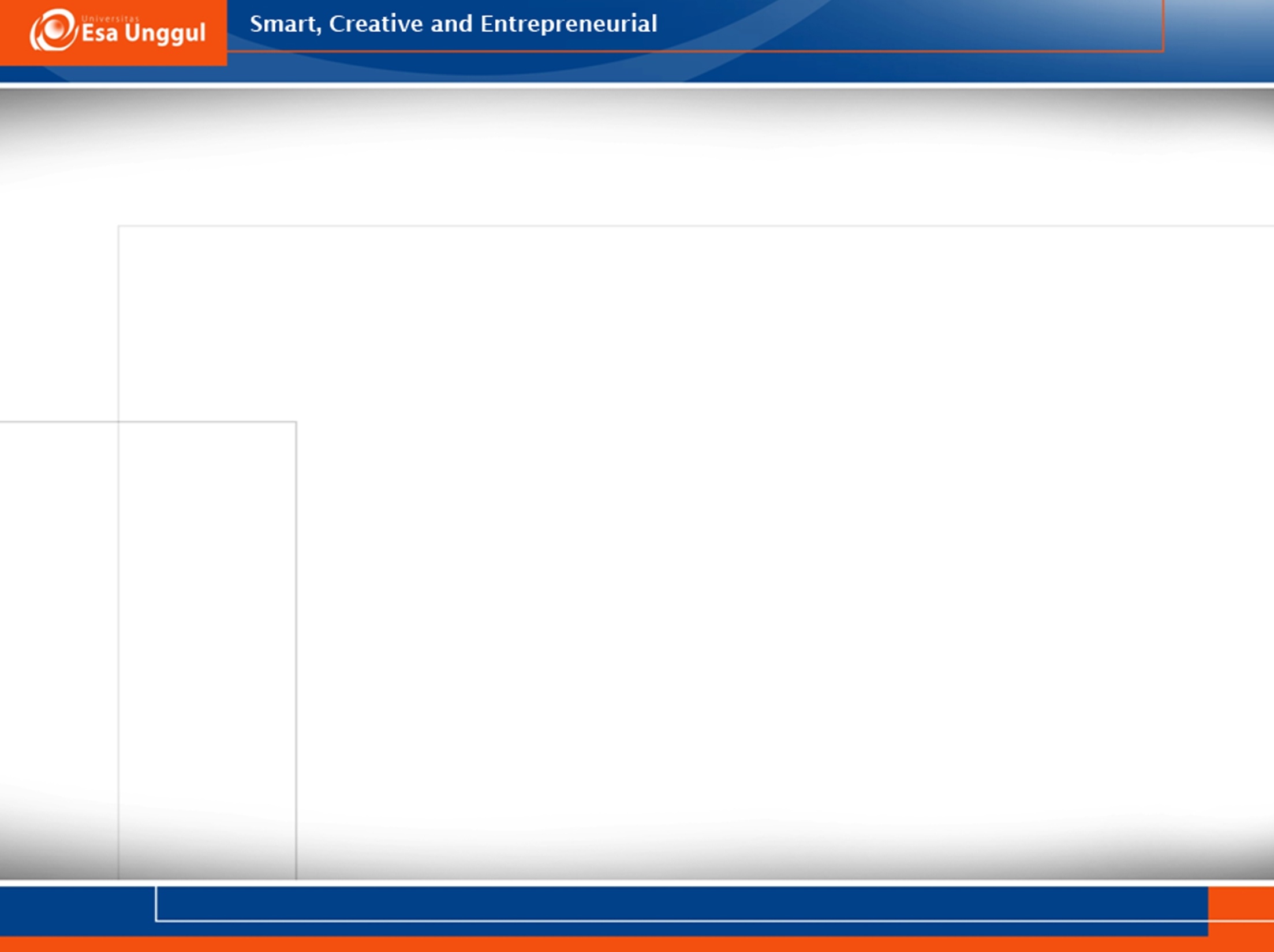 Decision Tree
Salah satu algoritma klasifikasi yang sangat powerful
Waktu komputasi lebih singkat dibandingkan yang lain
Rule-rule yang sederhana dan mudah untuk dimengerti
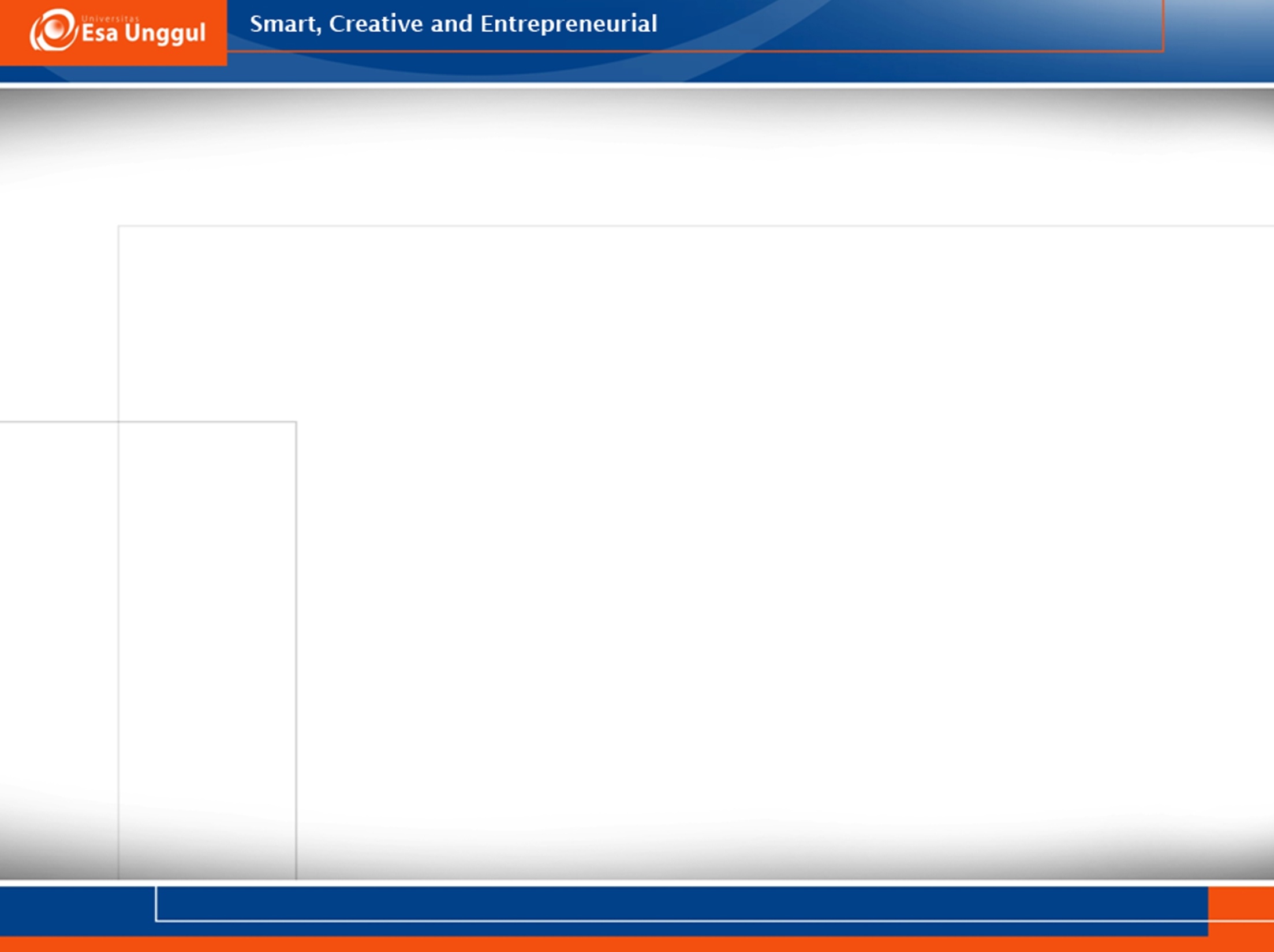 Algoritma Decision Tree
Siapkan data training (data latih)
Pilih atribut sebagai akar
	



3. Buat cabang untuk tiap –tiap nilai 
4. Ulangi proses untuk setiap cabang sampai semua kasus pada cabang memiliki kelas yg sama
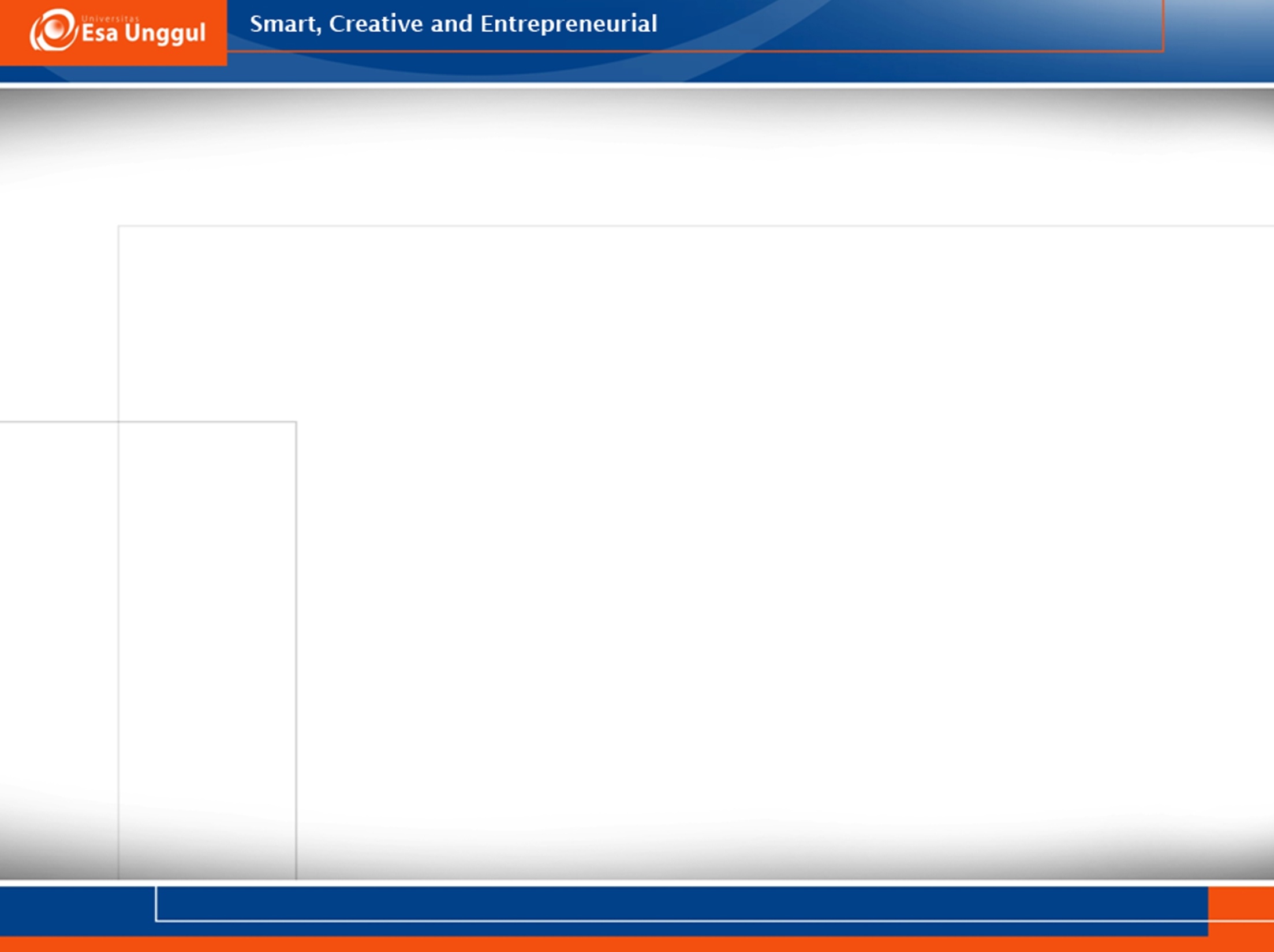 NAÏVE BAYES
Naive Bayes adalah pengklasifikasian statistik yang dapat digunakan untuk memprediksi probabilitas keanggotaan suatu class.
Naive Bayes didasarkan pada teorema Bayes yang memiliki kemampuan klasifikasi serupa dengan decision tree dan neural network.
Naive Bayes terbukti memiliki akurasi dan kecepatan yang tinggi saat diaplikasikan ke dalam database dengan data yang besar
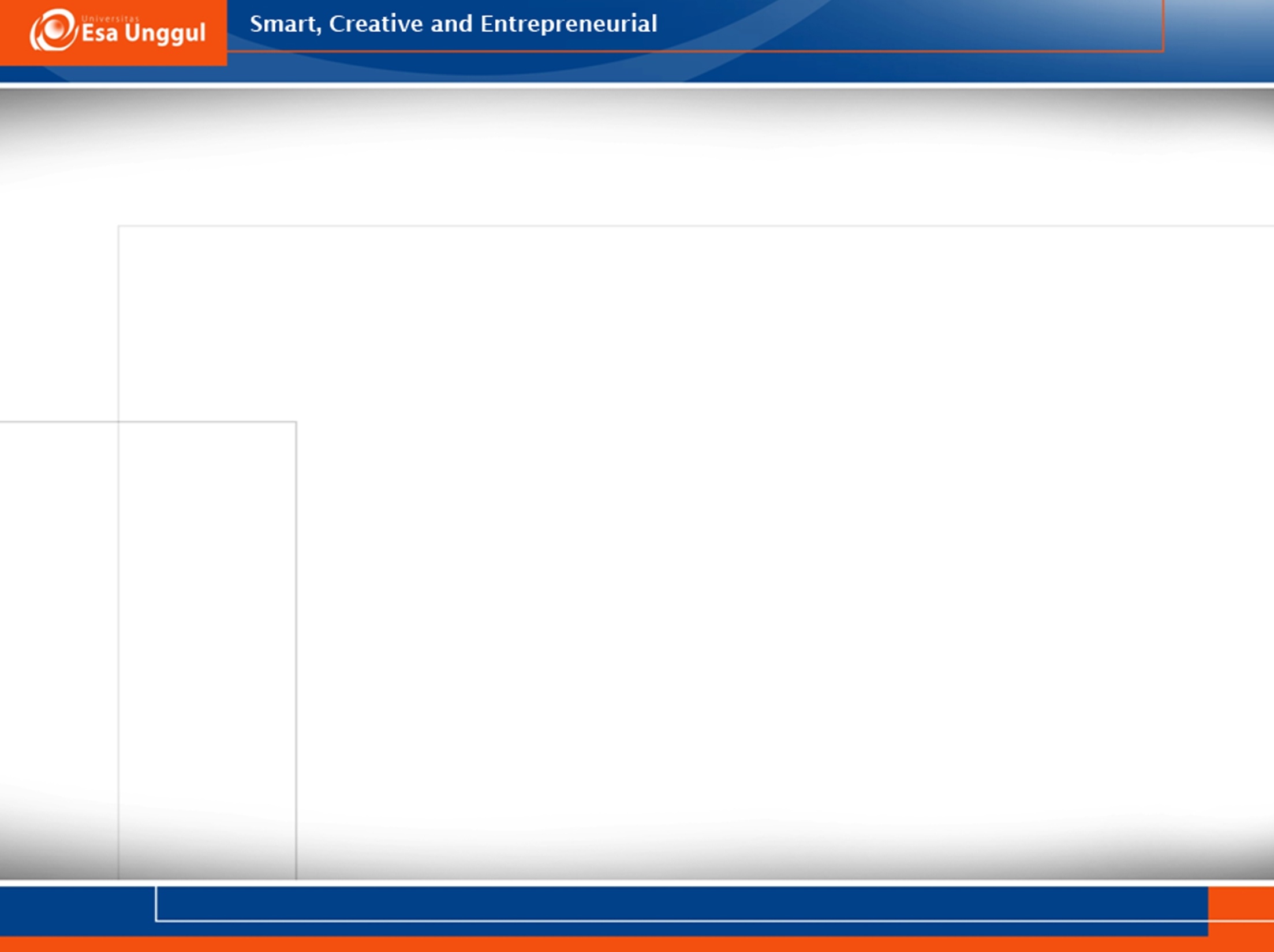 Formula Naïve Bayes
X adalah data sample yang belum diketahui kelasnya
H adalah dugaan bahwa X adalah anggota C
Klasifikasi ditentukan oleh P(H|X) , (posteriori probability), probabilitas bahwa dugaan terhadap data sample X
P(H) adalah prior probability
Probabilitas dari sample data yang diamati
P(X|H) (likelyhood), probabilitas dari sample X dengan memperhatikan dugaan.
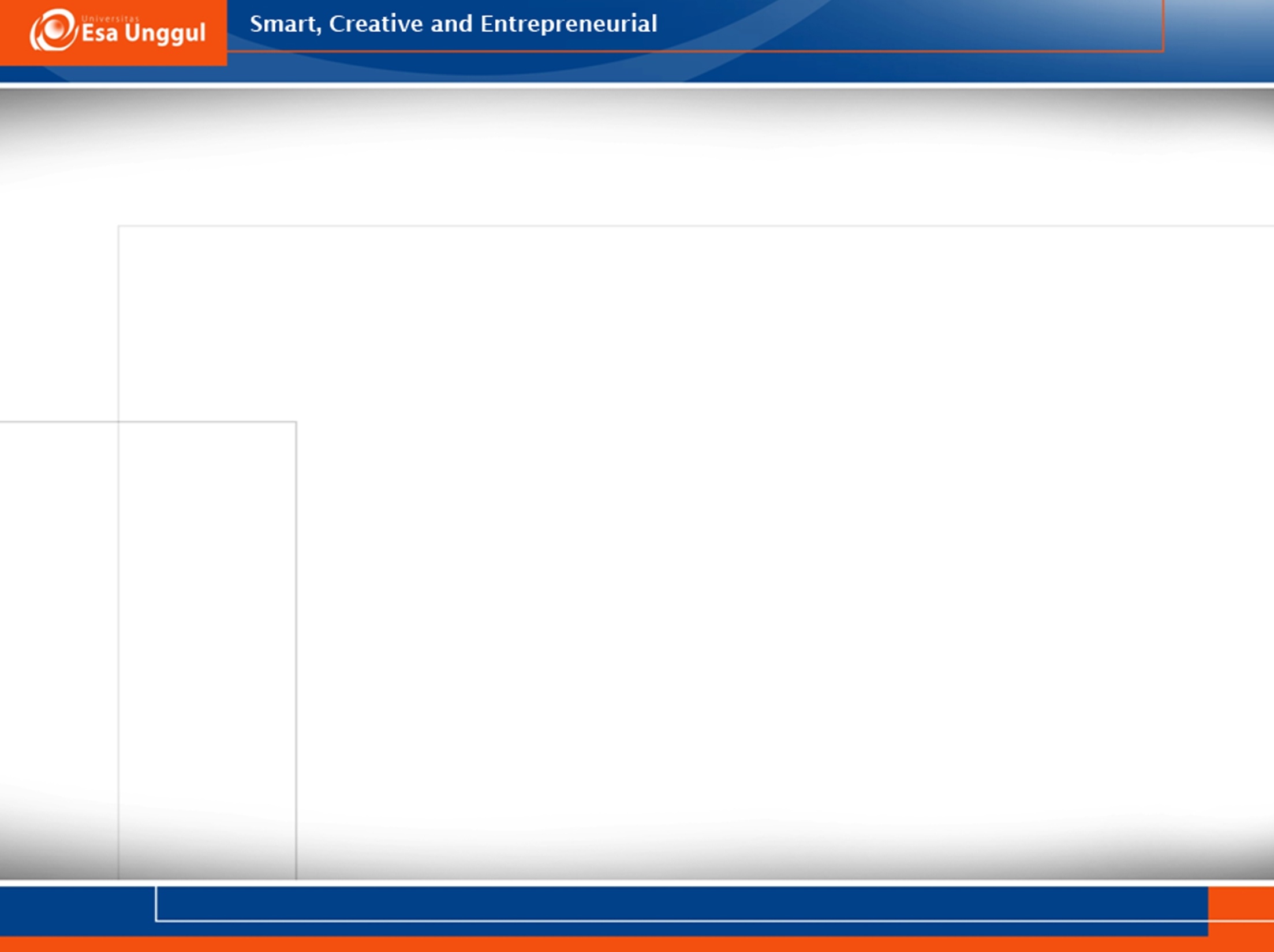 Klasifikasi Naïve Bayes
Misal D adalah record data training dan setiap record terdapat label kelasnya dan masing-masing record dinyatakan n atribut (n field) X= (x1,x2, ….., xn).
Misal terdapat  m kelas C1, C2, C3,… Cm
Klasifikasi diperoleh maksimum posterior yaitu, maksimum  P(Ci|X)
 Ini dapat diperoleh dari teorema Bayes


Karena  P(X) adalah  konstan untuk semua kelas, hanya

Perlu dimaksimumkan
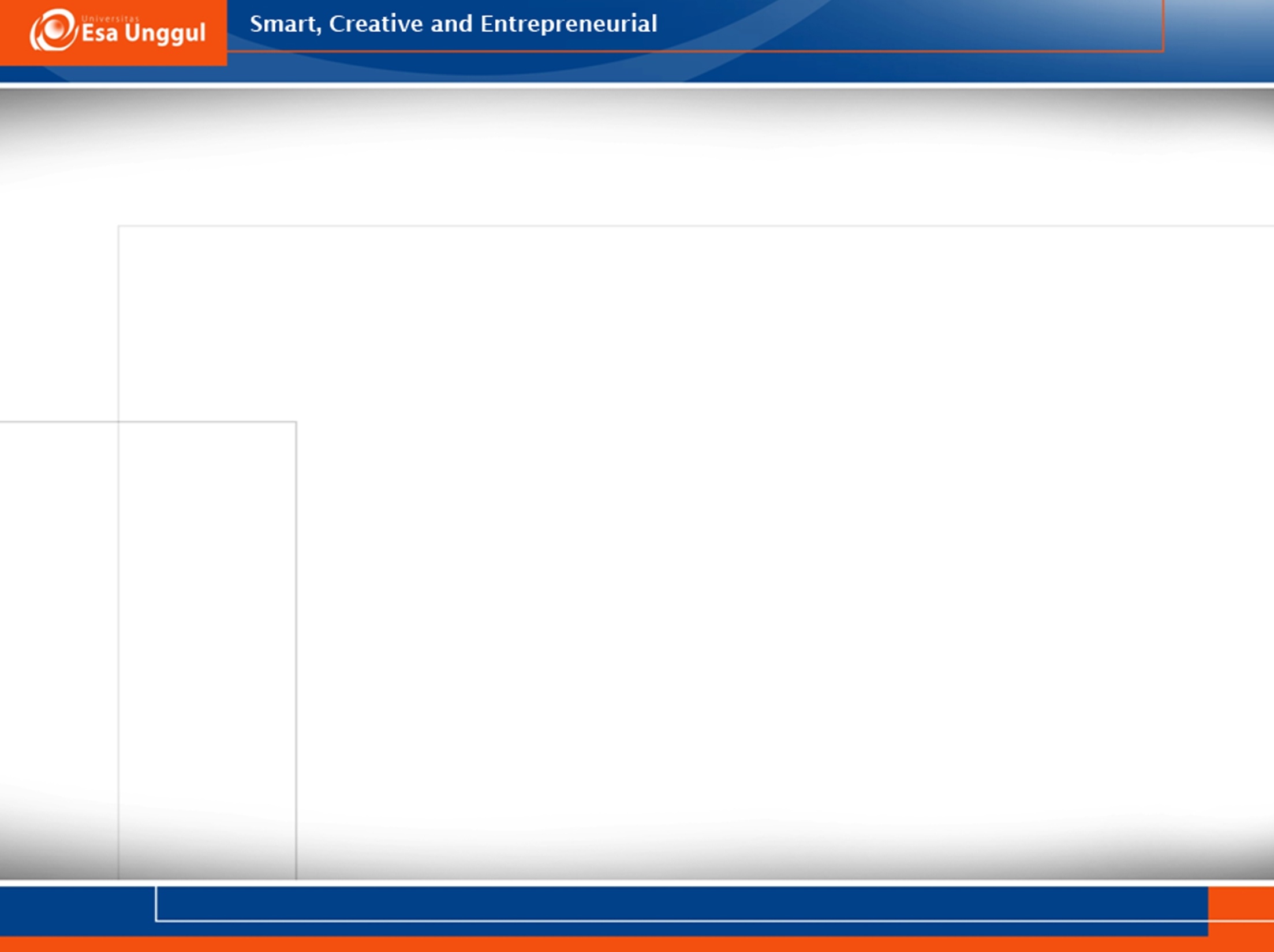 Algoritma Naïve Bayes
Baca Data Training
Hitung jumlah class
Hitung jumlah kasus yang sama dengan class yang sama
Kalikan semua nilai hasil sesuai dengan data X yang dicari class-nya
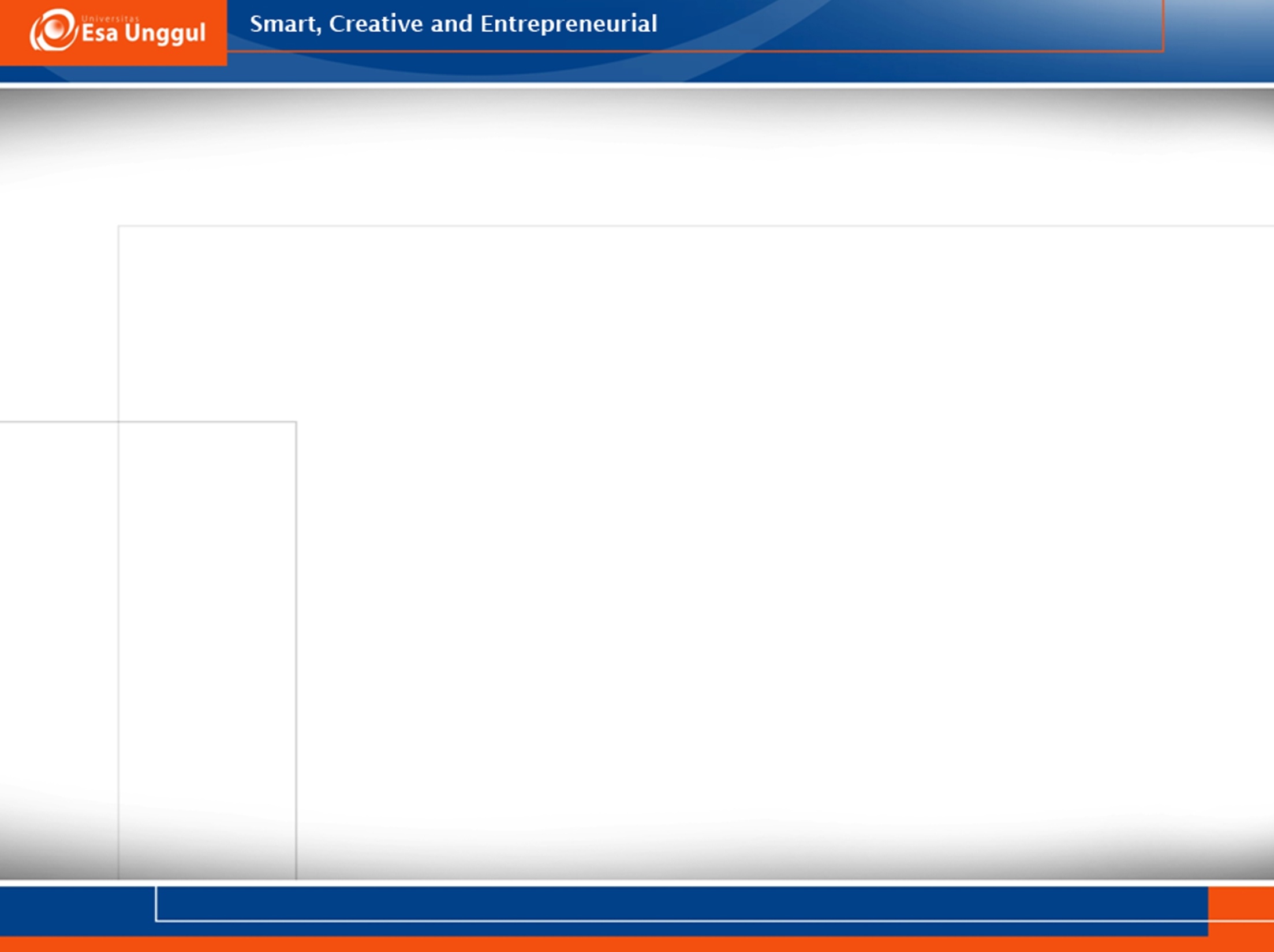 Feature Selection
=
Proses pemilihan subset dari fitur yang relevan (variabel, prediktor) untuk digunakan dalam konstruksi model.
Variabel Selection
Teknik pemilihan fitur digunakan untuk empat alasan:
=
Variabel Subset Selection
Penyederhanaan model agar lebih mudah ditafsirkan oleh peneliti / pengguna
Waktu pelatihan yang lebih pendek
Untuk menghindari kutukan dimensi
Generalisasi yang disempurnakan dengan mengurangi overfitting (secara formal, pengurangan varians)
=
Attribute Selection
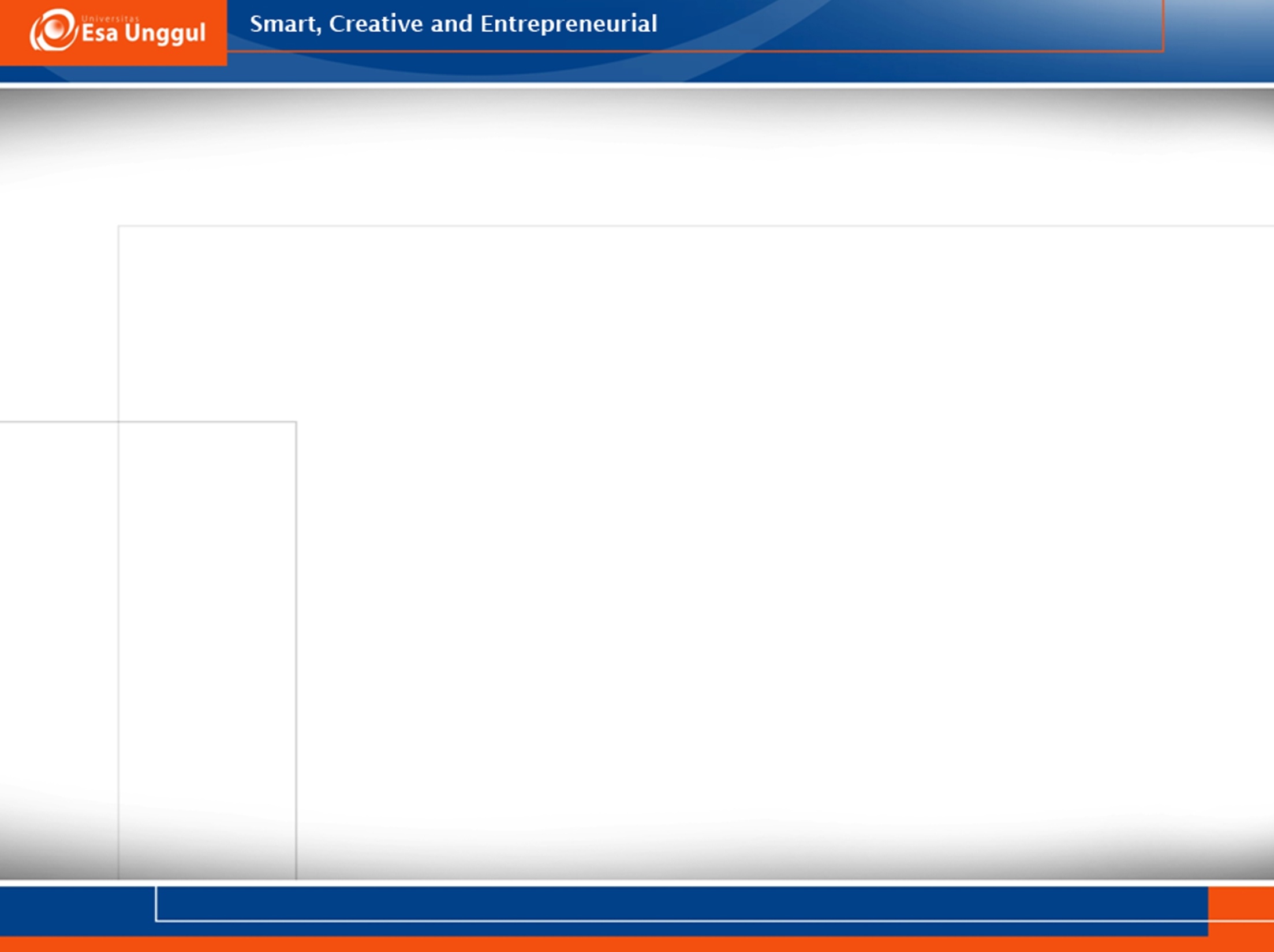 Feature Selection
Tujuan feature selection adalah:
Mengurangi jumlah fitur yang terlibat dalam menentukan suatu nilai kelas target.
Mengurangi fitur irelevan
Mengurangi data yang berlebihan 
Mengurangi data yang menyebabkan salah pengertian terhadap kelas target yang membuat efek segera bagi aplikasi
Aplikasi data mining bisa dipercepat
Mempertinggi kinerja mining, seperti akurasi peramalan
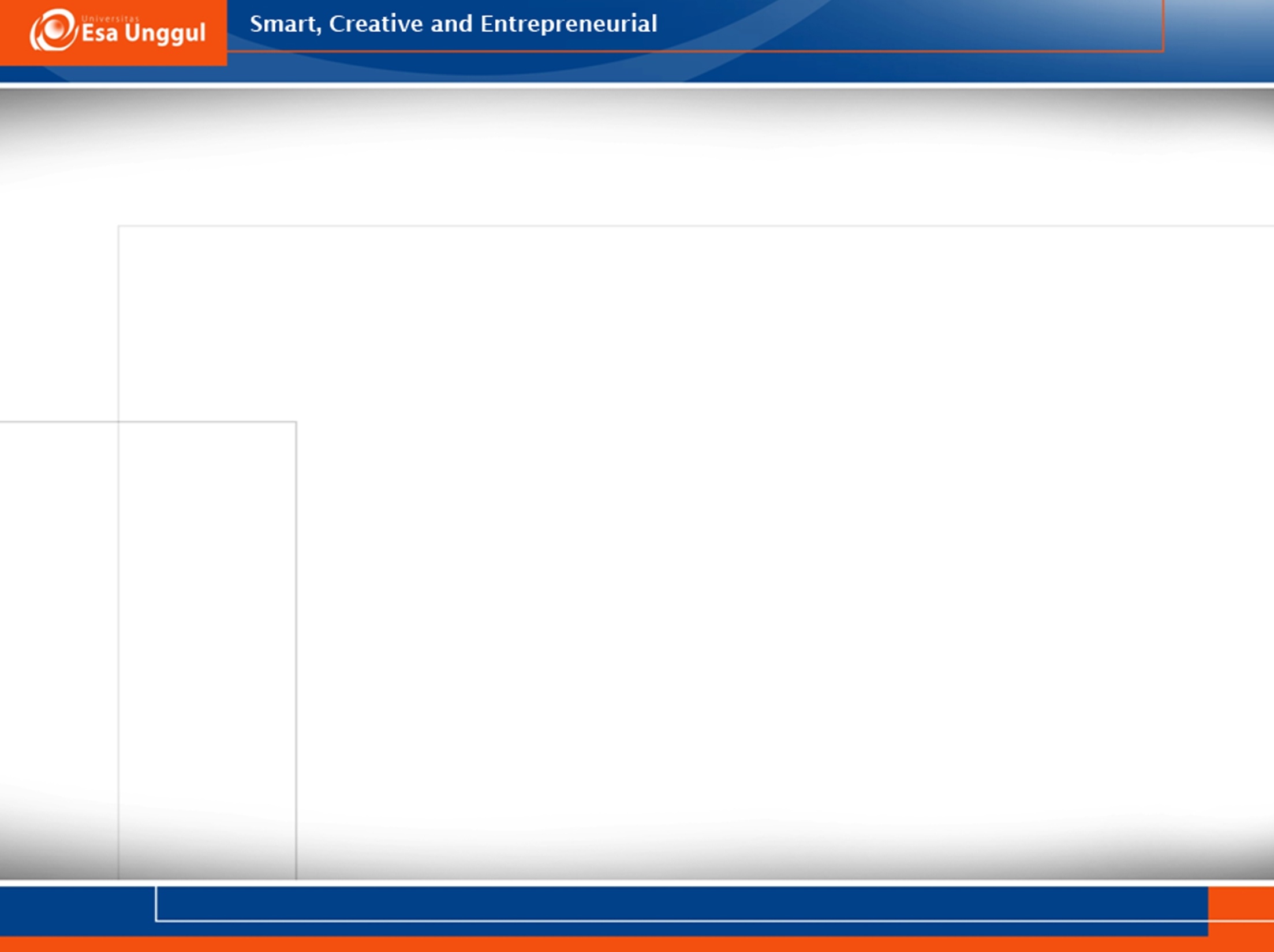 Teknik Feature Selection
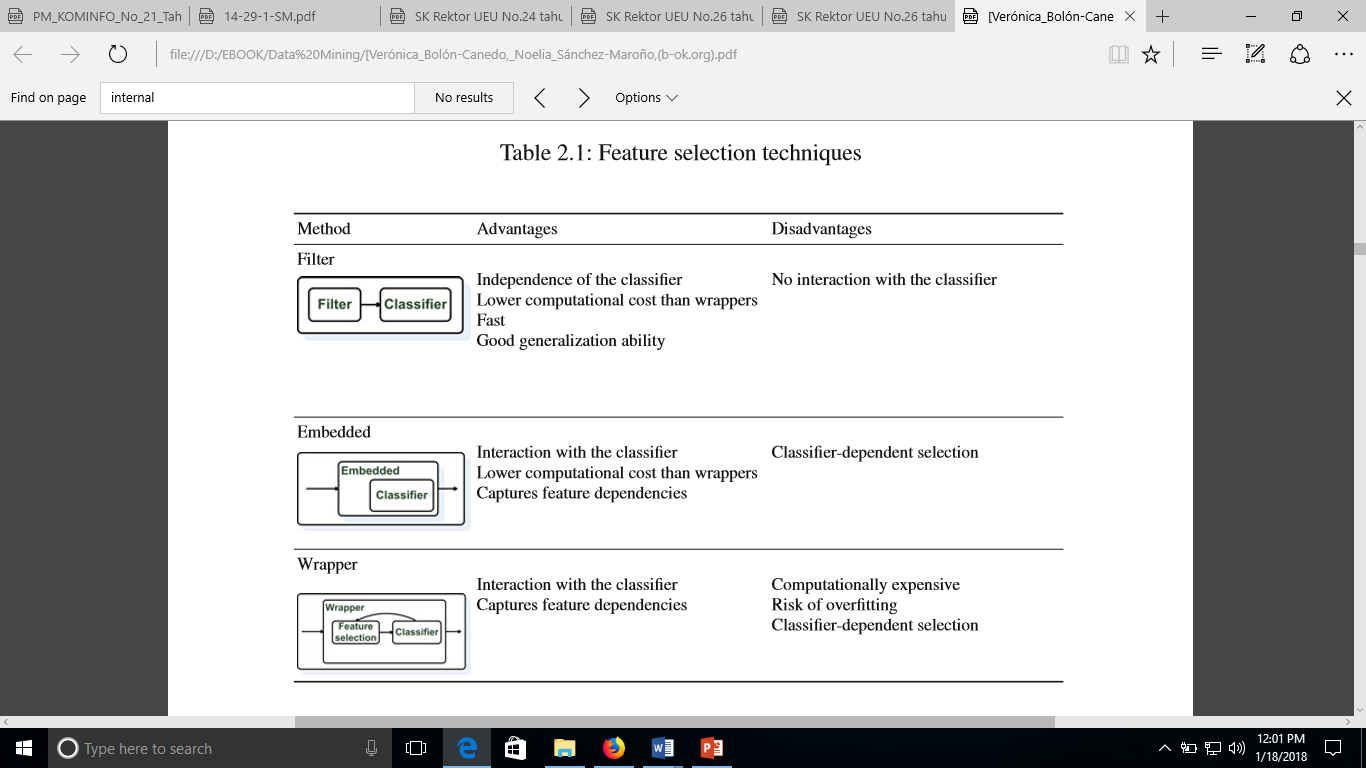 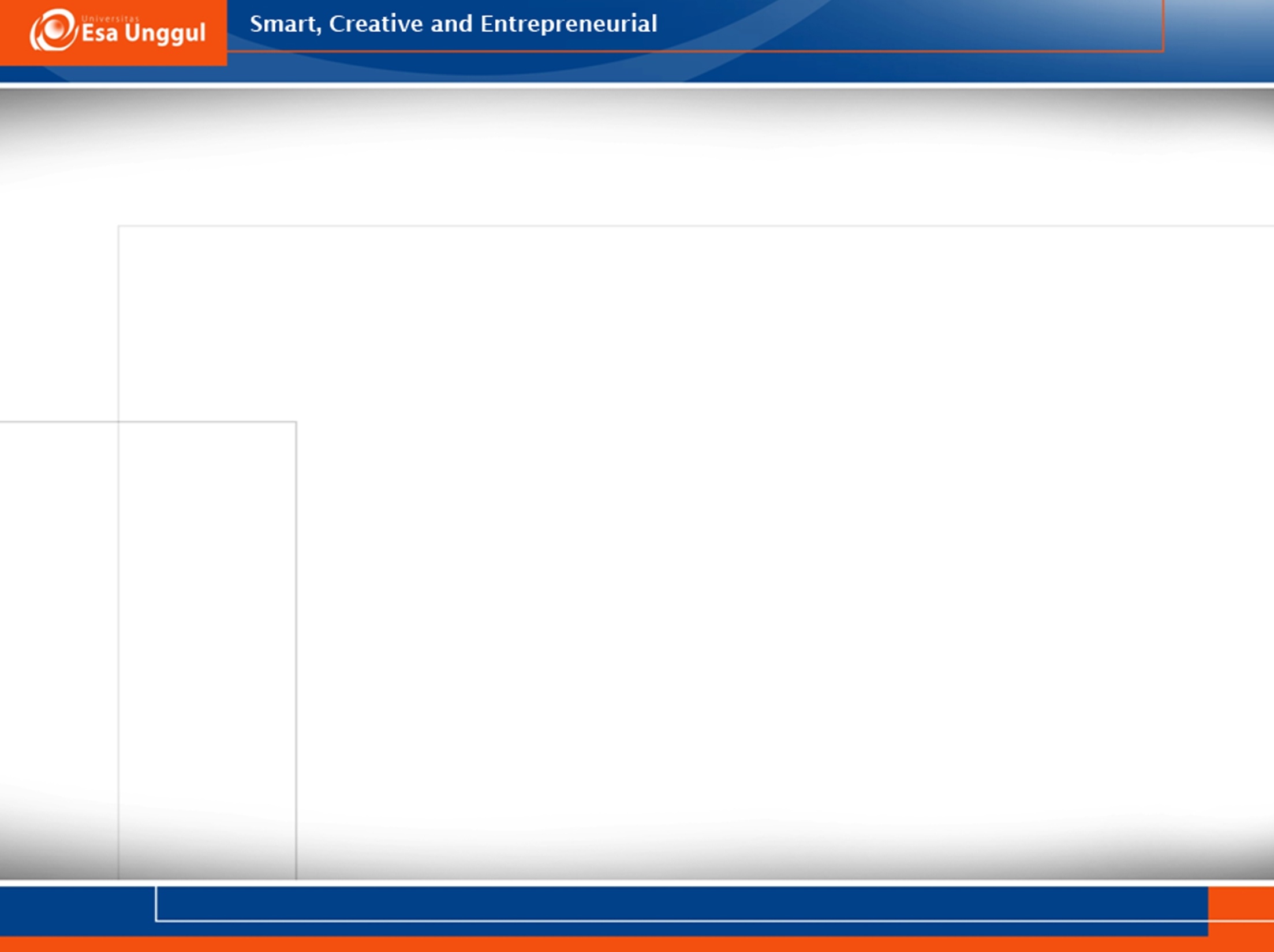 Complex Data Types
Berkembangnya data komplek
Spatial data: Data geographis, data kesehatan dan 	data gambar satellite

Multimedia data: images, audio, dan video

Time-series data: Data perbangkan dan stock 	exchange data

Text data: Word descriptions for objects

World-Wide-Web: teks dan data multimedia yang 	sangat tidak terstruktur
FOCUS
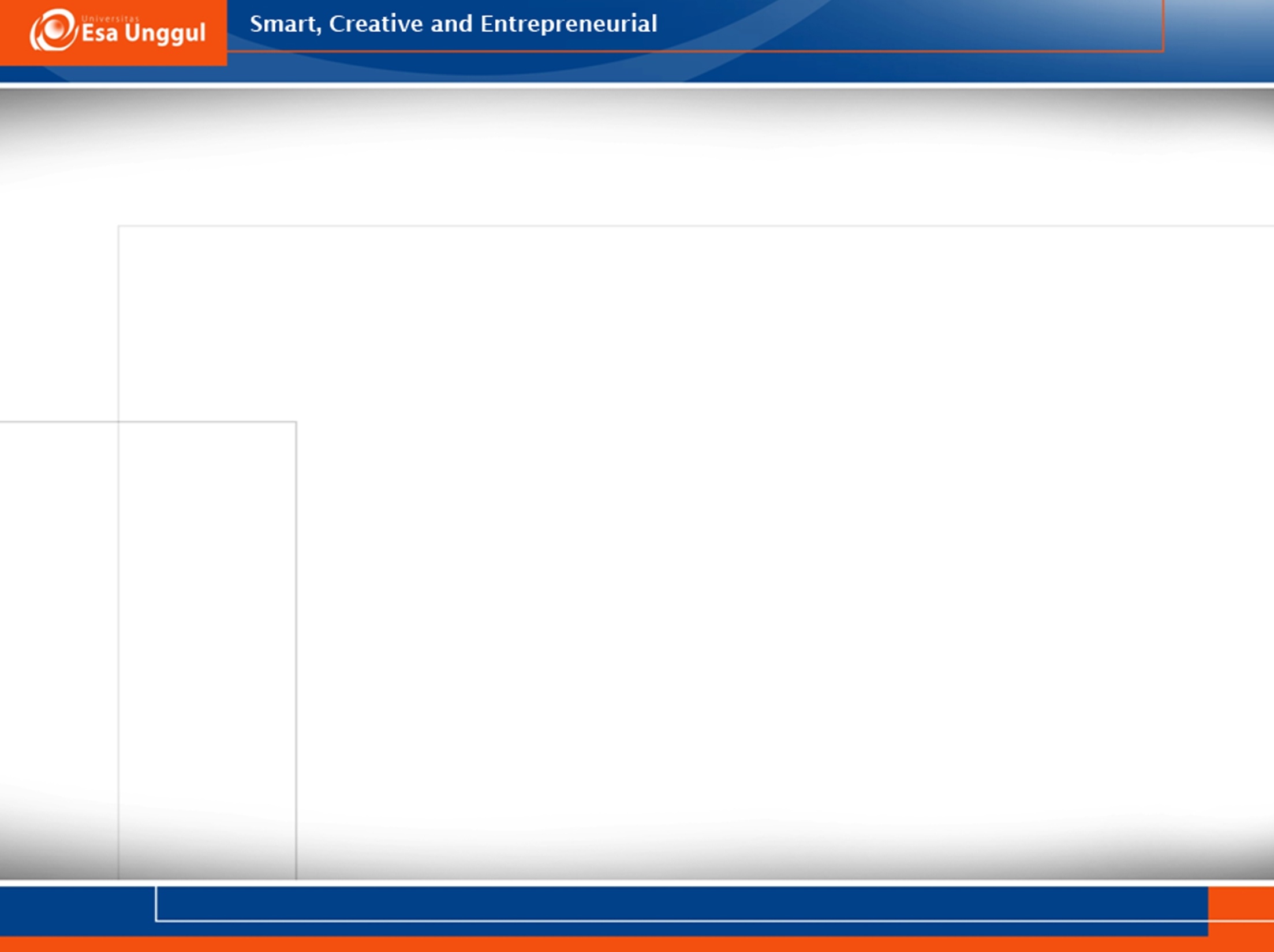 Text Mining
Text mining merujuk pada data mining yang menggunakan dokumen teks sebagai data

Hampir semua tugas Text Mining menggunakan metode Information Retrieval (IR) untuk pra-proses dokumen teks.

Metode ini sedikit berbeda daripada metode pra-proses  data yang digunakan dalam tabel relasional 

Web search juga berakar pada IR
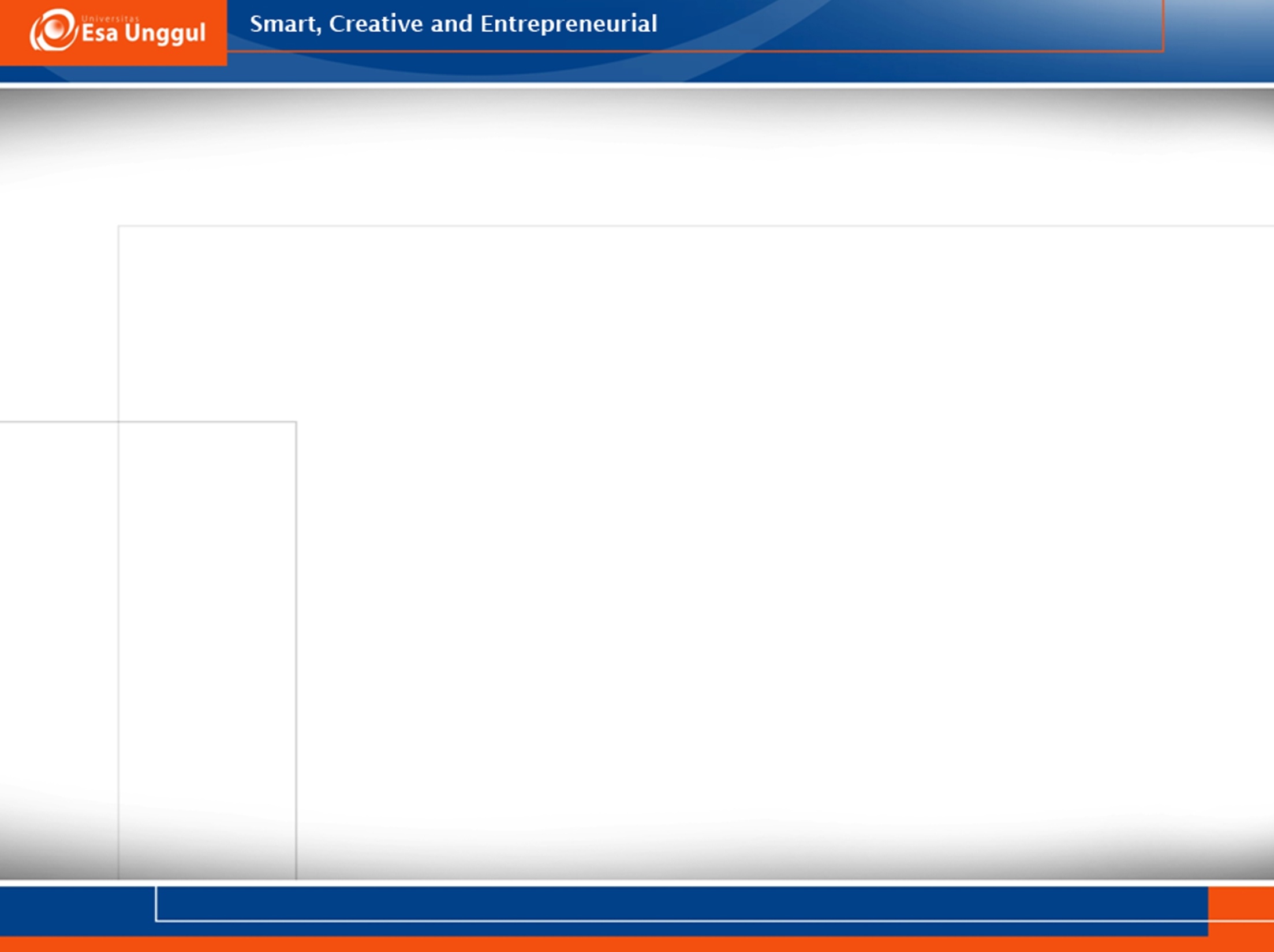 Text Mining
Menemukan informasi yang berguna dari kumpulan teks besar dimana informasi sebelumnya tidak diketahui
Pola
Trends
Associations (Hubungan yang menarik yang tersembunyi dalam dataset besar).
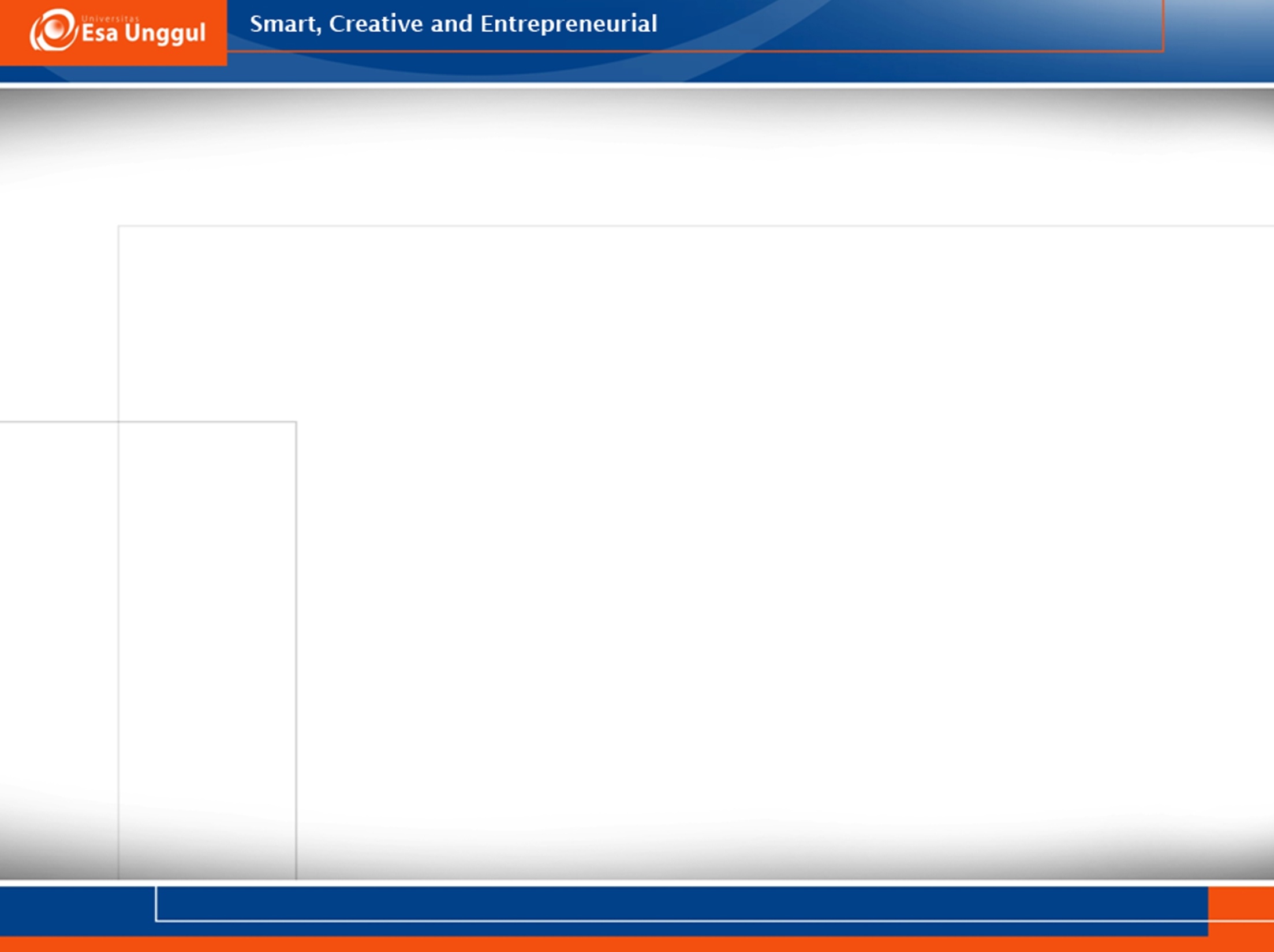 Definisi Text Mining
Text mining di pahami sebagai proses secara otomatis untuk mengekstrak informasi yang bermakna, berguna, dimana sebelumnya tidak di ketahui dan pada akhirnya dapat di pahami dari penyimpanan dokumen tekstual.
Text Mining 
= Data Mining (yang diterapkan dalam bentuk data teks) + basic linguistic
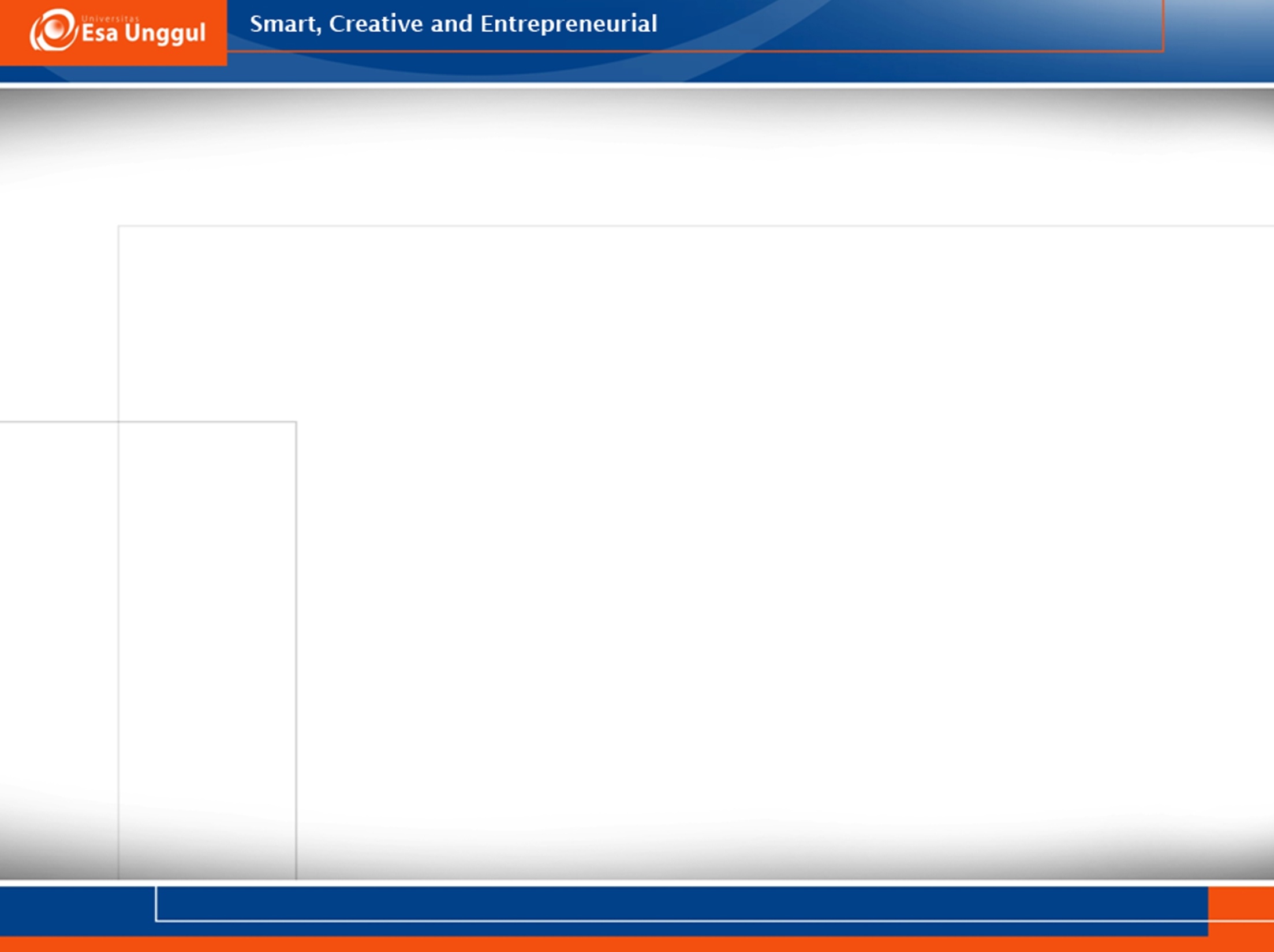 Text Mining
Bagaimana Text Mining bekerja?
Langkah dasar dalam text mining melibatkan konversi teks menjadi data semi terstruktur

Setelah mengubah teks yang tidak terstruktur menjadi data semi terstruktur, langkah selanjutnya adalah menerapkan teknik analisis untuk proses classification, clustering, prediction

Menemukan pola yang lebih baik dari hasil perubahan teks yang tidak terstruktur menjadi data semi terstruktur

Melakukan pelatihan model untuk mendeteksi pola pada teks baru dan tidak terlihat
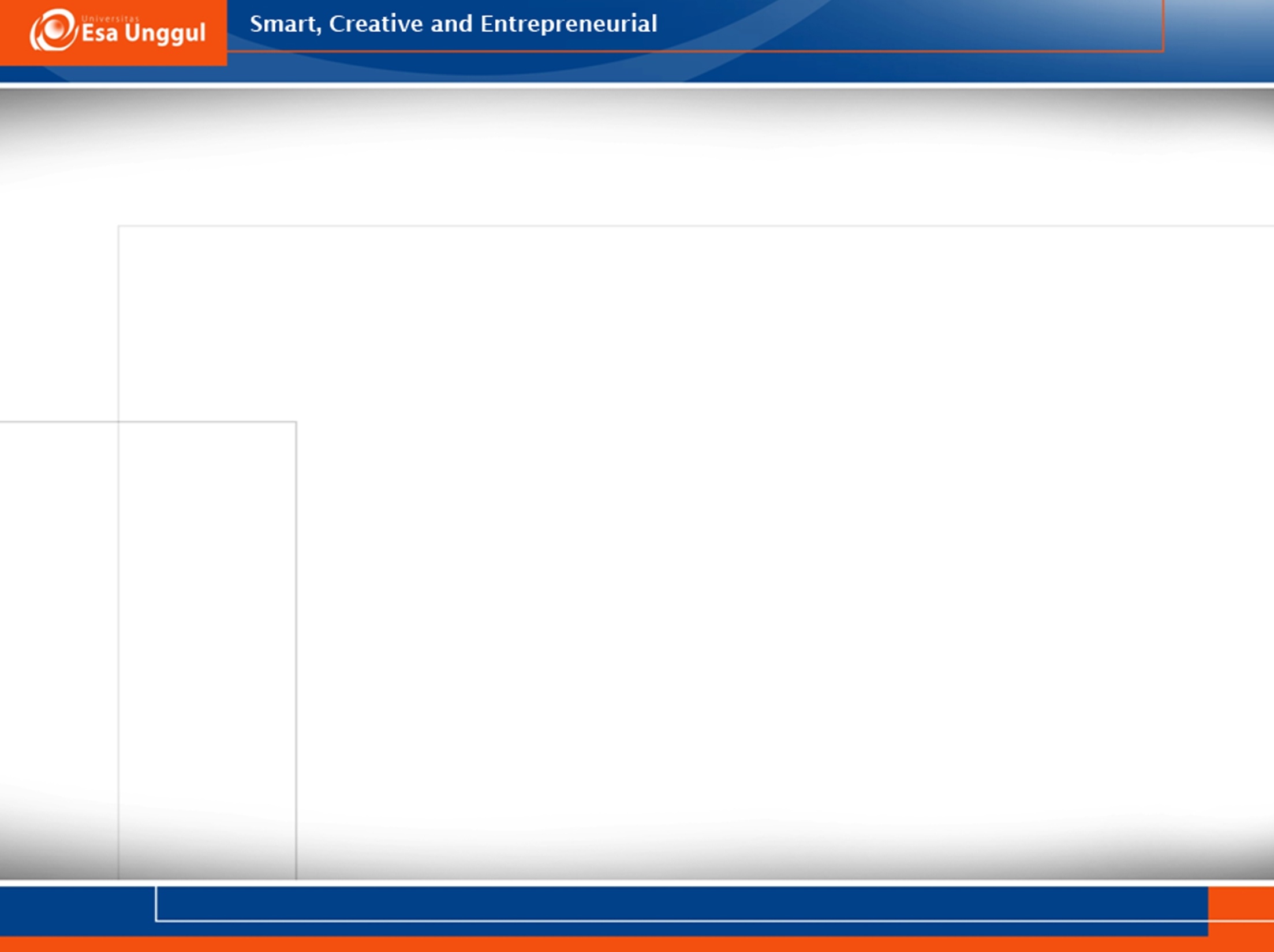 Terima Kasih